Σεπτέμβριος 2022
συνδρομητική έρευνα
Συντάχθηκε για το MEGA
Η ταυτότητα της έρευνας
Η METRON ANALYSIS είναι μέλος της ESOMAR και του ΣΕΔΕΑ και τηρεί τους κώδικες δεοντολογίας και διεξαγωγής ερευνών και επαγγελματικής πρακτικής της ESOMAR και του ΣΕΔΕΑ.
2
Η πορεία της χώρας‘Κατά τη γνώμη σας η χώρα μας αυτή την περίοδο κινείται προς τη σωστή ή προς τη λάθος κατεύθυνση;’
%
3
Σημαντικότερο πρόβλημα της χώρας‘Ποιο νομίζετε ότι  είναι το σημαντικότερο πρόβλημα που αντιμετωπίζει σήμερα η χώρα μας;’αυθόρμητες αναφορές – 5 πρώτα σημαντικότερα προβλήματα
%
4
Αξιολόγηση Κυβέρνησης και Αξ. Αντιπολίτευσης‘Ποια είναι η εντύπωση σας για το έργο της Κυβέρνησης συνολικά, θετική ή αρνητική; Και ποια για την Αξ. Αντιπολίτευση του ΣΥΡΙΖΑ’
%
5
Αξιολόγηση Πρωθυπουργού και Αρχηγού Αξ. Αντιπολίτευσης‘Ποια είναι η γνώμη σας για τον τρόπο με τον οποίο ασκεί τα καθήκοντά του μέχρι στιγμής ο Πρωθυπουργός κ. Μητσοτάκης; Και ποια είναι η γνώμη σας για τον τρόπο με τον οποίο ασκεί τα καθήκοντά του μέχρι στιγμής ο αρχηγός της Αξιωματικής Αντιπολίτευσης κ. Τσίπρας; Θετική ή αρνητική;’
%
6
Οι 4 υψηλότερες και οι 4 χαμηλότερες επιδόσεις της Κυβέρνησης
-51
-42
-40
-47
16
39
66
47
Ισοζύγιο
%
7
Πρόθεση ψήφου στις Βουλευτικές εκλογές‘Και αν είχαμε την επόμενη Κυριακή Βουλευτικές εκλογές τι θα ψηφίζατε;’
20,1
3,7
12,3
5,6
28,9
3,3
2,3
20,2
3,4
1,6
12,7
6,1
27,6
4,0
1,6
Αδιευκρίνιστη ψήφος: 10,1
Άκυρο-Λευκό
Δε θα ψηφίσουν
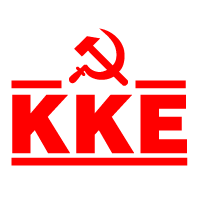 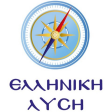 Αναποφάσιστοι
ΔΑ
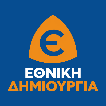 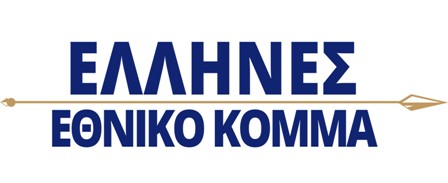 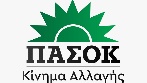 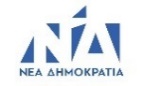 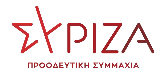 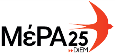 Λοιπά
%
8
%
Εκτίμηση ψήφου
31,5
8,1
3,7
5,3
39,9
3,4
Σεπ 2022 Πηγή: Πανελλαδική έρευνα για το Βήμα
24,9
15,7
4,2
2,0
2,0
7,5
34,1
4,9
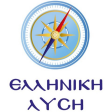 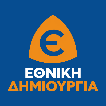 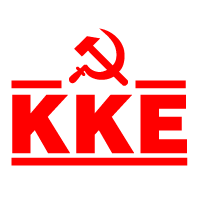 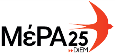 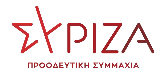 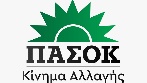 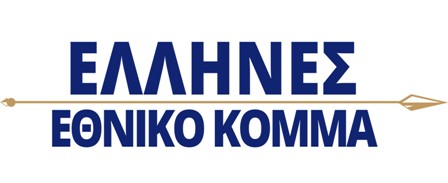 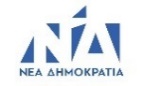 Λοιπά
%
9
%
Παράσταση νίκης‘Ανεξάρτητα από το τι θα ψηφίσετε ποιο κόμμα νομίζετε ότι θα έρθει πρώτο στις Βουλευτικές εκλογές;’ (αυθόρμητη αναφορά)
%
10
Καταλληλότερος Πρωθυπουργός‘Μεταξύ των πολιτικών αρχηγών ποιος νομίζετε ότι είναι καταλληλότερος για πρωθυπουργός της χώρας;’ αυθόρμητα
%
11
Πολιτικός αρχηγός που μπορεί να εγγυηθεί καλή λειτουργία δημοκρατικών θεσμών‘Μεταξύ των πολιτικών αρχηγών ποιος νομίζετε ότι μπορεί να εγγυηθεί την καλή λειτουργία των δημοκρατικών θεσμών;’ αυθόρμητα
%
12
Σεπτέμβριος 2022
συνδρομητική έρευνα
Συντάχθηκε για το MEGA